Муниципальное бюджетное дошкольное образовательное учреждение центр развития ребенка – детский сад №28 «Огонек»
Работы воспитанников группы «Бабочки» на осенней выставке
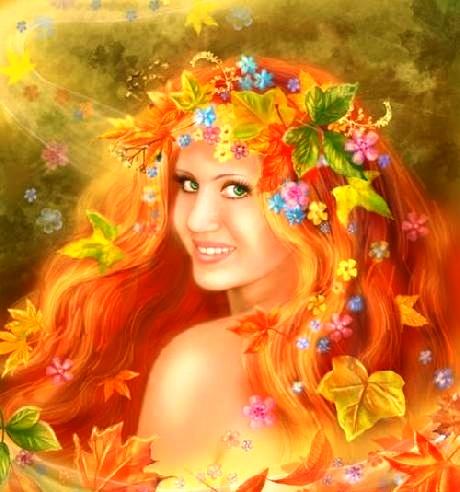 2015 год
Посмотрите, детвора:Осень выставку открыла.Как художница, онаЯркой краской всё покрыла!
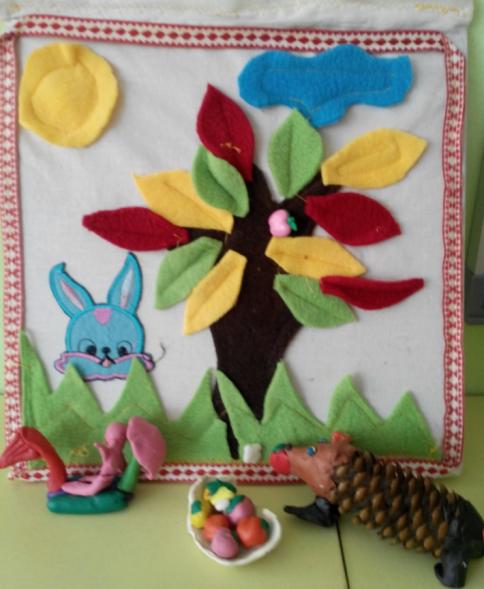 «Соберем урожай»                                                                                    «Времена года»
              Вернер Арина                                                                                             Плотников Дима
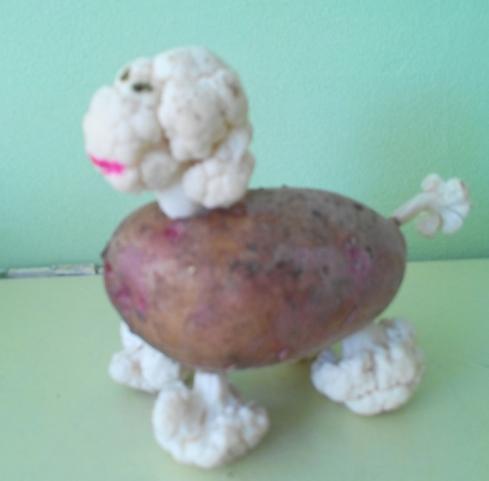 «Любимые герои»                                                                                            «Собачка»
        Свистельников Степа                                                                                   Черникова Ксюша
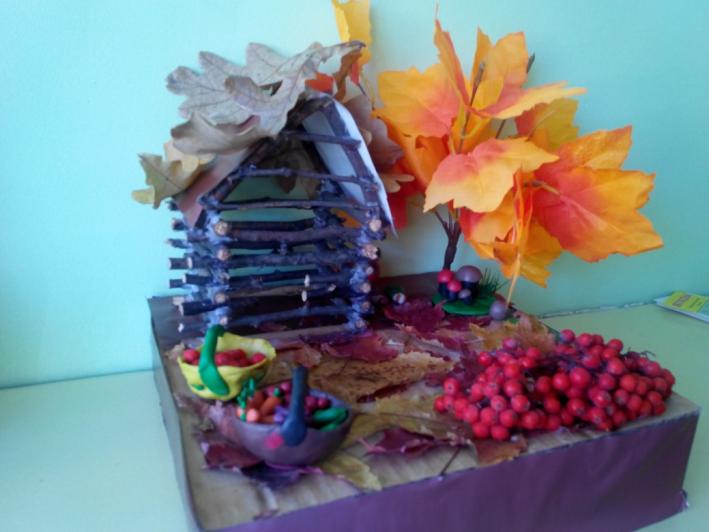 «Домик в осеннем лесу»Квятковский Данил
«Птичка»
Литвинова Настя
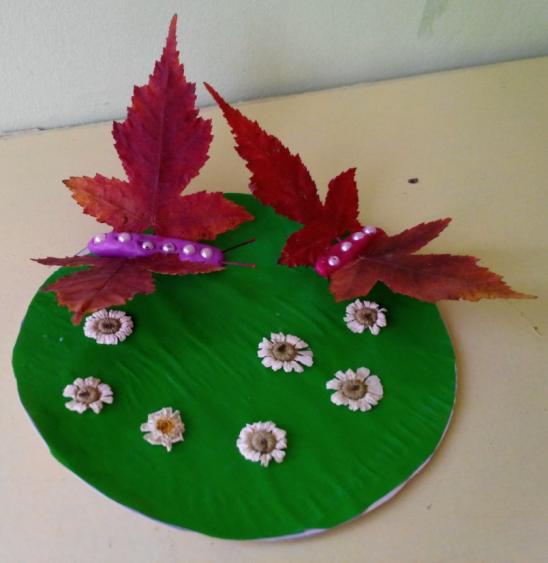 «Подводный мир»Окунева Вика
«Бабочки»
Козлова Эвелина
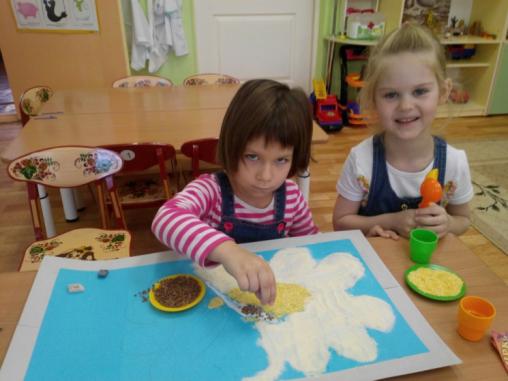 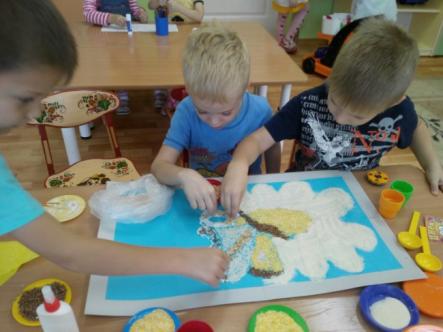 Коллективная работа «Воспоминание о лете»
Все работы принимают участие во всероссийском конкурсе детского творчества «Осенний вернисаж -2015»
http://vospitateljam.ru/polozhenie-vserossijskogo-konkursa-detskogo-tvorchestva-osennij-vernisazh-2015/



  Презентацию подготовила  Грачева А.Н.
  
 Октябрь 2015